HJ36DLB 011– ruční bezSÁČKOVÝ vysavač JIVE LITHIUM
Samostatný filtr, omyvatelný filtr, 3,6V Lithium Ion baterie, 10 min provoz, suché použití, štěrbinová hubice pro úzká místa, prachový kartáč na tvrdé povrchy
JIVE LITHIUM
Výkon a vlastnosti	
Použití		Suché
Jmenovité napětí (V)	3,6
Doba provozu baterie (min)	10
Typ baterie		Lithium Ion
Hladina hluku (dB(A))	82

Délka trvání prvního nabíjení (hod)	24
Doba potřebná k dobití z plně
vybitého stavu (hod)	1,5 (po prvním nabití) 


Funkce a výbava	
Systém separace prachu	Samostatný filtr
Předmotorový filtr		omyvatelný
Objem nádoby na prach (l)	0,3
Objem nádoby na tekutiny (l)	-
Přední pogumovaná část	Ne
Nastavení výkonu 	Ano (posuvným systémem)
Dobíjecí základna		Ne
LED ukazatel nabíjení	Ano
Držák na zeď		Ne
Délka kabelu nabíječky (m)	1,5
Příslušenství integrované na těle	Ne

Příslušenství	
Štěrbinová hubice 	Ano
Prachový kartáč		Ano
Stěrka		Ne

Logistická data
Kód		39300768
EAN kód		8059019010540
Barva		Tmavě šedá s modrou
	
Rozměry výrobku v x š x h (cm)	11 x 10,4 x 41,7
Čistá váha výrobku (kg)	0,6
Rozměry balení v x š x h (cm)	11,5 x 11,2 x 43,5
Hrubá váha s obalem (kg)	0,7
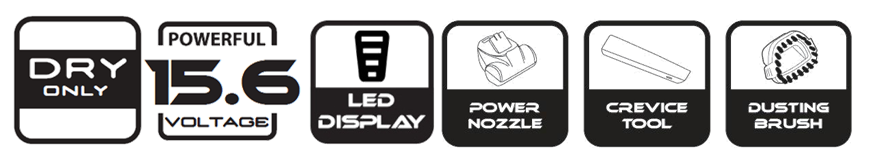 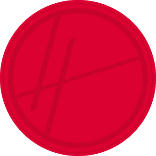 SUCHÉ POUŽITÍ
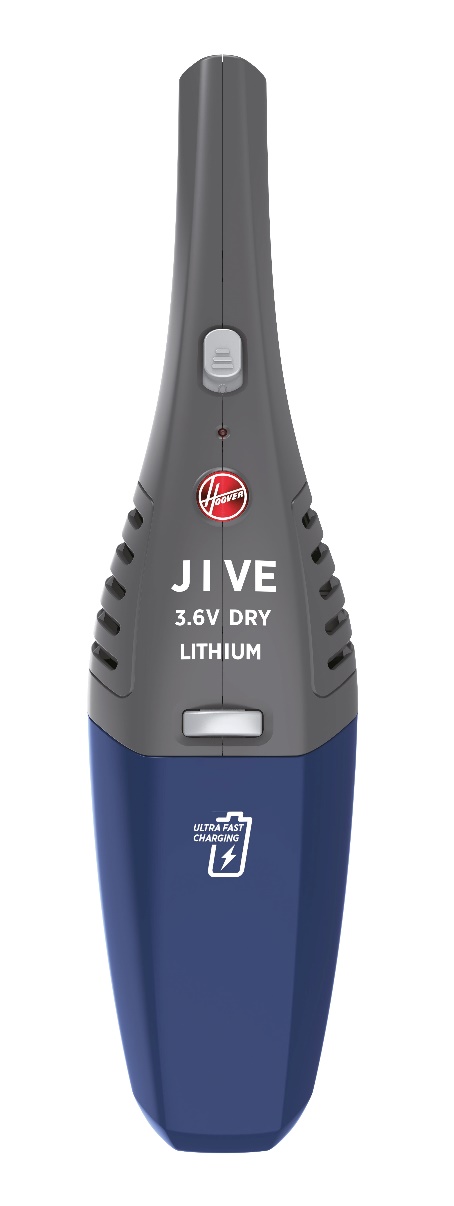 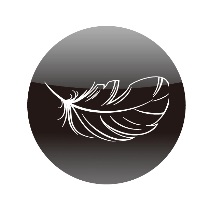 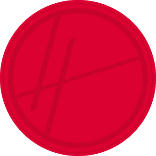 LEHKÝ
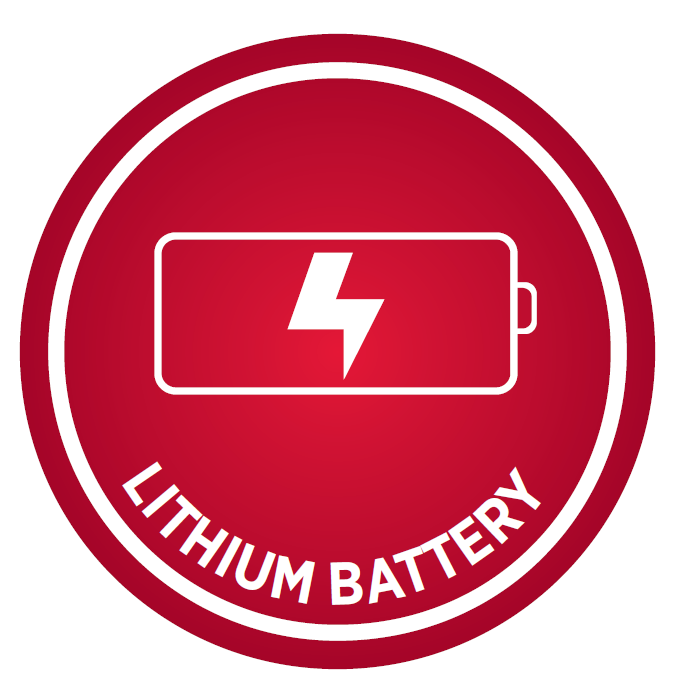 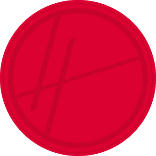 LITHIUM ION BATERIE BEZ PAMĚŤOVÉHO EFEKTU
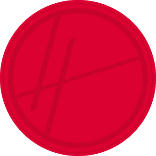 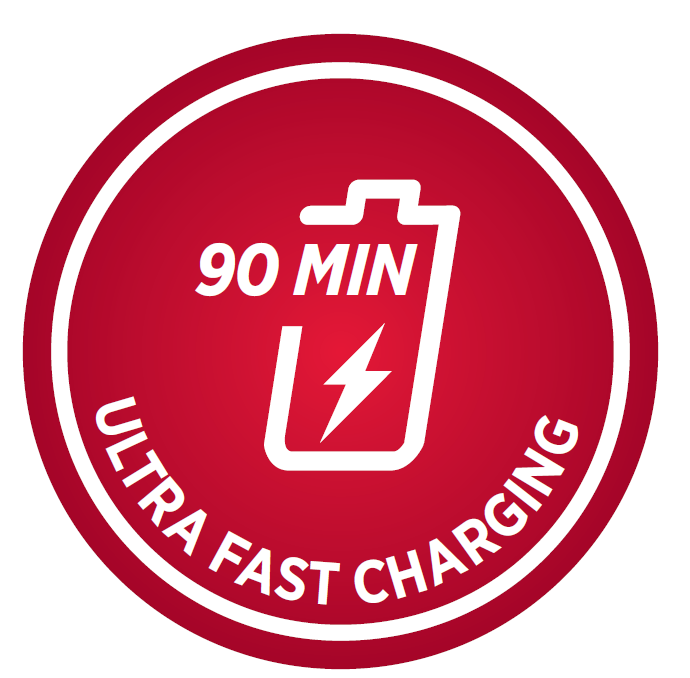 ULTRA RYCHLÉ NABÍJENÍ 
ZA 1,5 HOD
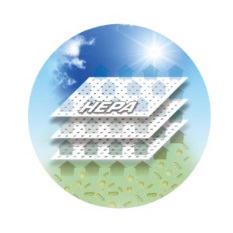 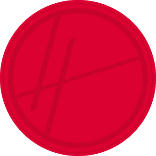 OMYVATELNÝ FILTR
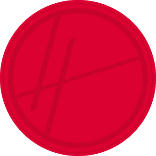 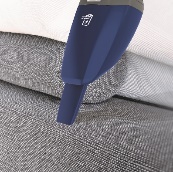 ŠTĚRBINOVÁ HUBICE DO ÚZKÝCH MÍST
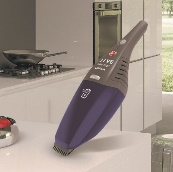 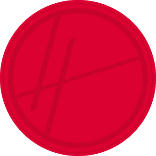 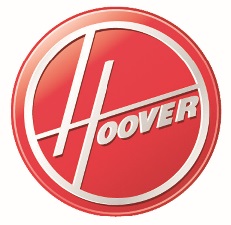 PRACHOVÝ KARTÁČ PRO TVRDÉ POVRCHY